FIG. 2. Comparison of the best-fit model identified by using automatically generated and true trees for 1,792 ...
Mol Biol Evol, Volume 28, Issue 10, October 2011, Pages 2731–2739, https://doi.org/10.1093/molbev/msr121
The content of this slide may be subject to copyright: please see the slide notes for details.
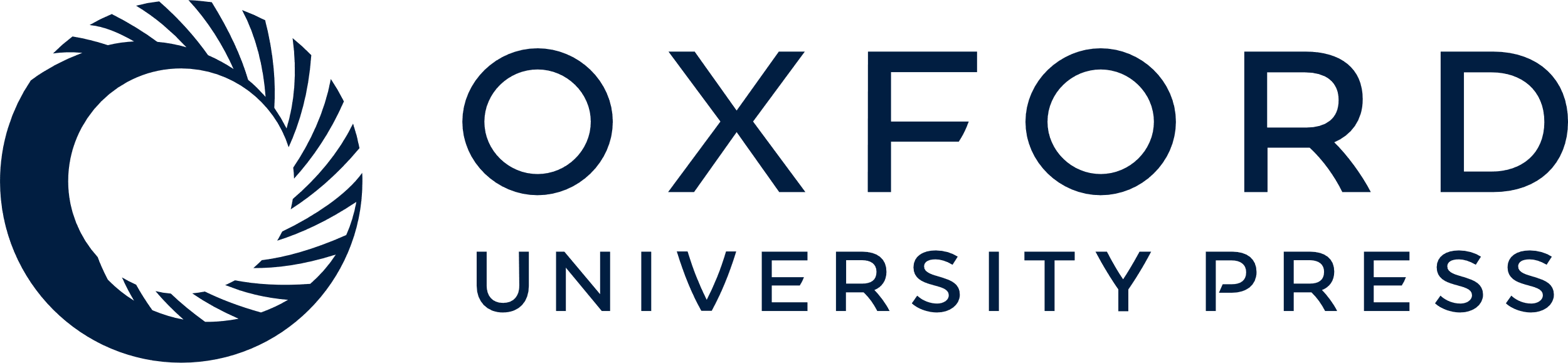 [Speaker Notes: FIG. 2. Comparison of the best-fit model identified by using automatically generated and true trees for 1,792 computer simulated 66-sequence data sets. (A) The percentage of datasets for which the use of an automatically generated tree produces the same best-fit model as does the use of the true tree. Results are shown from datasets simulated with four different values of the gamma parameter (α) for rate variation among sites. (B) The estimates of α when using the automatically generated trees (filled bars) and the true tree (open bars). The average α and ±1 standard deviation are depicted on each bar; 10 discrete Gamma categories were used. (C) The relationship of true and estimated transition–transversion ratio, R, when using automatically generated trees for data simulated with α = 0.25. The value of R becomes 0.5 when the transition–transversion rate ratio, κ, is 1.0 in Kimura's two-parameter model. The slope of the linear regression was 1.005, with the intercept passing through the origin (r2 = 0.98). Using the true tree, slope and r2 values were 1.007 and 0.98, respectively. The absolute average difference between the two sets of estimates was 0.2% (maximum difference = 5.2%). Similar results were obtained for data simulated with α = 0.5, 1.0, and 2.0.


Unless provided in the caption above, the following copyright applies to the content of this slide: © The Author 2011. Published by Oxford University Press on behalf of the Society for Molecular Biology and Evolution. All rights reserved. For permissions, please e-mail: journals.permissions@oup.com]